Introducción a la Fenomenología de la Religión
MEDE. Ignacio Palos Soto
Introducción a la Fenomenología
REALIDAD
FENÓMENO
PARADIGMA
MODELO
Fenómeno
Etimología:
Fanéin: Mostrar, brillar, aparecer
Sufijo: meno. Del participio pasivo.
Noós: Mente, espíritu
Lo que aparece a nuestra mente, lo que se muestra, lo que brilla.
Tipos de fenómenos:
Naturaleza: Ciencias Naturales. Se presentan problemas
Humana: Fenómenos espirituales o noéticos. Se presentan misterios
Paradigmas
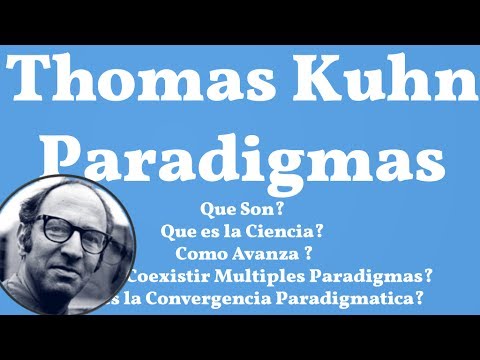 Conclusión de los paradigmas
Los paradigmas nos presentan un marco de pensamiento que nos permiten comprender cada uno de los elementos del fenómeno
De cada uno podemos tomar conceptos, ideas, metodologías para enriquecer nuestra vida y nuestra práctica.
Nos ayudan a explicar por qué hacemos lo que hacemos.
Peligros de los paradigmas
Cuando hay un paradigma cerrado en el ámbito de los fenómenos humanos -arte, religión, guerra, sociedad, comportamiento, etc-, se presentan los reduccionismos cientificistas:
Psicologismo
Sociologismo
Historicismo
Antropologismo
Fenomenología de Husserl
PARADIGMAS:
FÍSICA
QUÍMICA
BIOLOGÍA
PSICOLOGÍA
SOCIOLOGÍA
ANTROPOLOGÍA
HISTORIA
MÉTODO CIENTÍFICO
FENÓMENO NATURAL
EPOJÉ, PONGO ENTRE
PARÉNTESIS LAS CIENCIAS.
ABORDO DIRECTO EL 
FENÓMENO EIDÉTICO.
MÉTODO 
FENOMENOLÓGICO
DE HUSSERL
FENÓMENO
HUMANO
Frutos de la Fenomenología de Husserl
MÉTODO
FENOMENOLÓGICO
MODELOS FILOSÓFICOS:
EXISTENCIALISMO (SARTRE, HEIDEGGER,GABRIEL MARCEL)
ESENCIALISMO (HUSSERL, KRIPKE)
ONTOLOGÍA NICOLAI HARTMANN	
ESTRATOS:
ESPIRITUAL
PSÍQUICO
ORGÁNICO
FÍSICO
INTUITIVOS
SENTIENTES
OBJETIVOS,
AUTÓNOMOS,
JERARQUÍA
AXIOLOGÍA
MAX SCHELER
PSICOLOGÍA HUMANISTA Y FENOMENOLÓGICA: DE VIKTOR FRANKL
ANÁLISIS EXISTENCIAL
Y LOGOTERAPIA, CARL RODGERS Y EL DESARROLLO HUMANO, ERICK FROMM, GESTALT.